Reach HIGH Scholars
Control your destiny

                 www.reachhighscholars.org
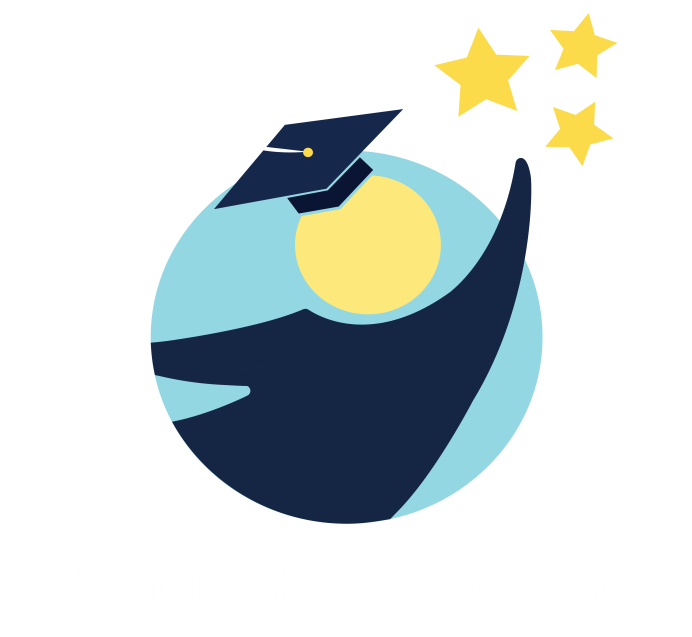 Highly competitive colleges emphasized by RHSP
Generous financial aid offerings and want low-income students
Challenging academics and an intellectually stimulating community – being surrounded by other smart students is fun
Excellent physical facilities – classrooms, libraries, labs and dorms
Networking, alumni connections, job placement and salary potential
Eligibility Points to be awarded for school & RHSP accomplishments
Grades & Honor Roll		Information Meetings
Raymond Roundtables		Summer Boarding Programs
College Fairs			PSAT & SAT Prep
College Visits			PSAT & SAT Test Scores
Club Meetings			College Applications

Information on RHSP Membership and Eligibility Points being sent to College Admission Offices
Next Steps for Sophomores
Apply to two Summer Programs
Attend Club meetings
Start visiting colleges
Become familiar with our website: www.reachhighscholars.org 
Enroll in Fall PSAT Boot Camp and take PSAT in October
Enroll in Honors and AP Courses for junior year
Learn from the juniors and seniors
Value for MoneyHousehold earnings $48,000 - $75,000
*   Assumes that, of annual amount payable, $5,500 is from student jobs ; $5,000 is family contribution    or other scholarships, and the rest is borrowed.